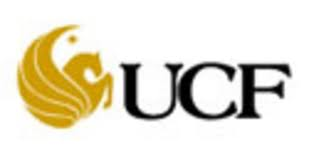 University of Central Florida
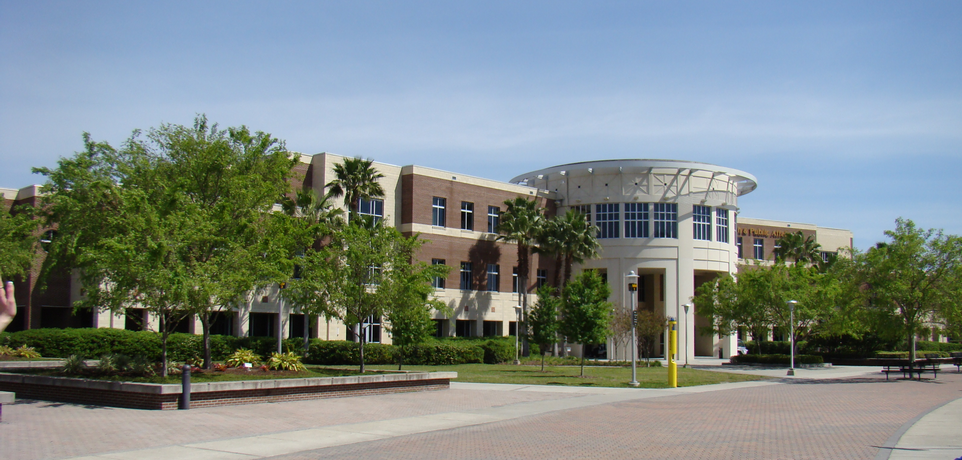 Katarina Pažur
Jelena Kljaković-Gašpić
Alen Delić
University of Central Florida
Osnovano 1963. godine
 cca 56 000 studenata
 216 studijskih programa, 12 fakulteta
 an academic and research leader in numerous fields
133 mil $ za financiranje istraživanja
McNair & TRIO Program
McNair Scolars Program je dio TRIO programa osnovanog 
od strane U.S. Department of Education

 Svrha: priprema studenata preddiplomskog studija za 
    doktorski studij kroz uključivanje u istraživački rad i druge 
    akademske aktivnosti 

 Ciljana skupina:
 studenti prve godine s financijskom potrebom
 pripadnici underrepresented groups
 minimum GPA 3.0
University of North Florida - Florida Statewide Student Research Symposium
Prezentacija postera studentskih istraživanja
 Predstavljanje diplomskih i doktorskih programa
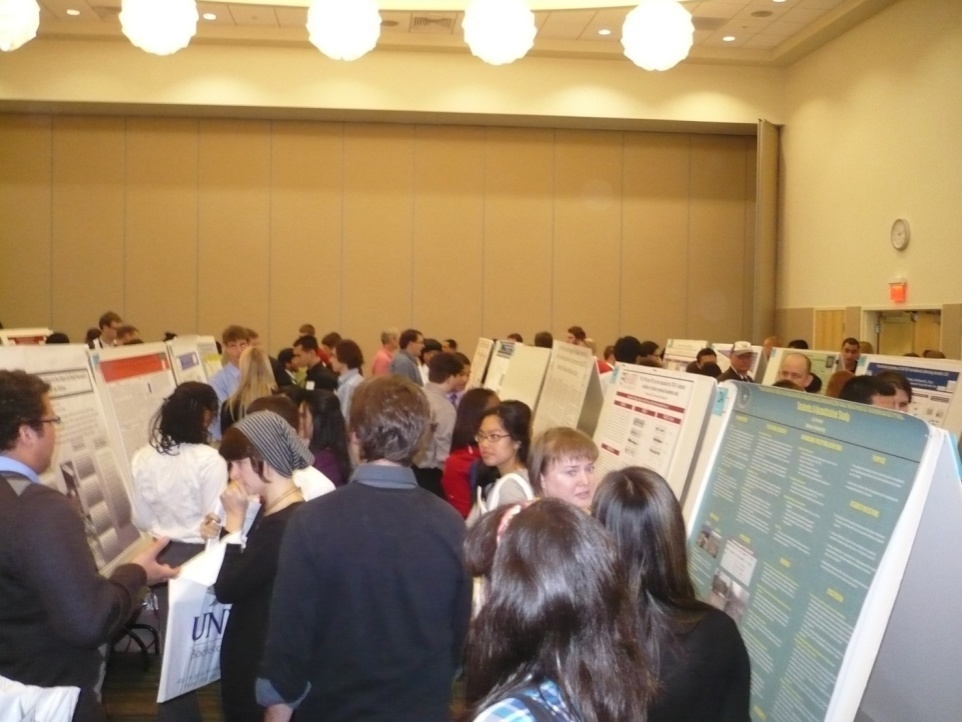 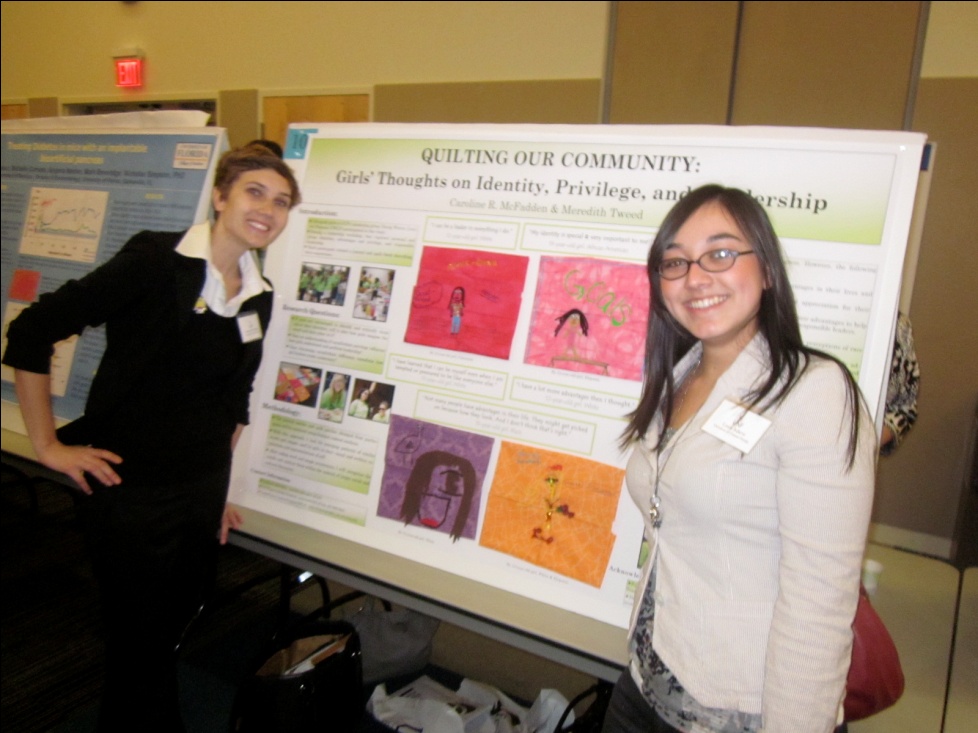 Information Fluency Conference
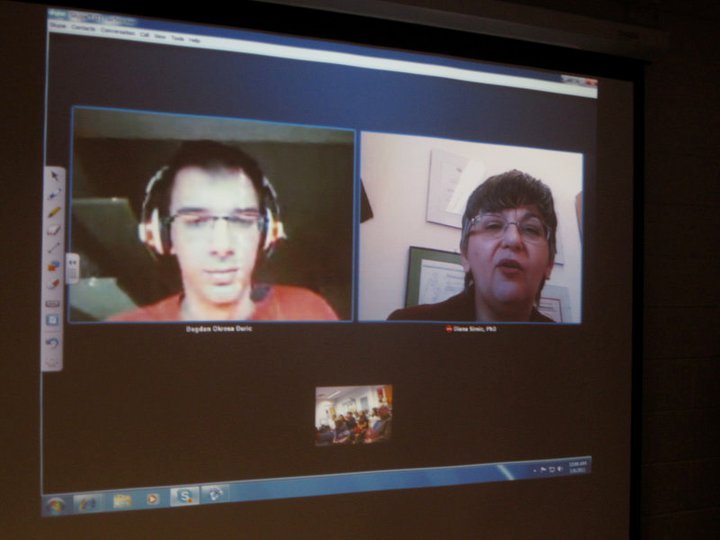 Studentska sekcija

 Prezentacija postera

 64 predavača

 Teme studenata: ICT i njena primjenu u podoručju ljudskih prava i multikulturalnosti
Florida Interactive Entertainment Academy
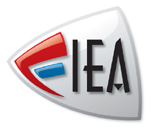 diplomski studij UCF-a
 računalne igre

 dizajn, produkcija, programiranje
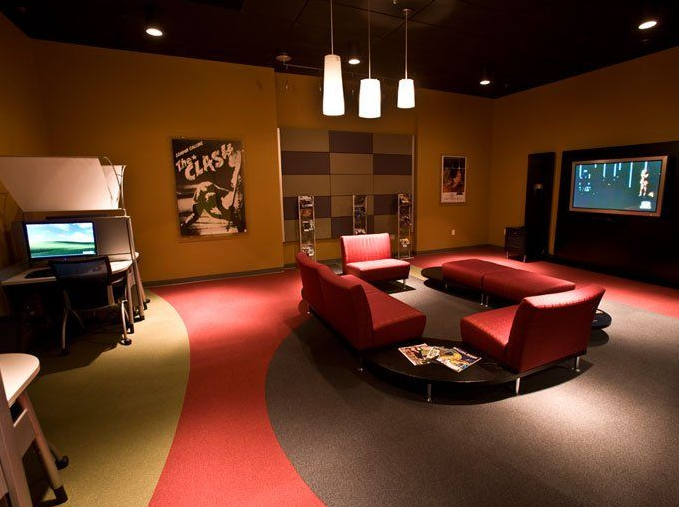 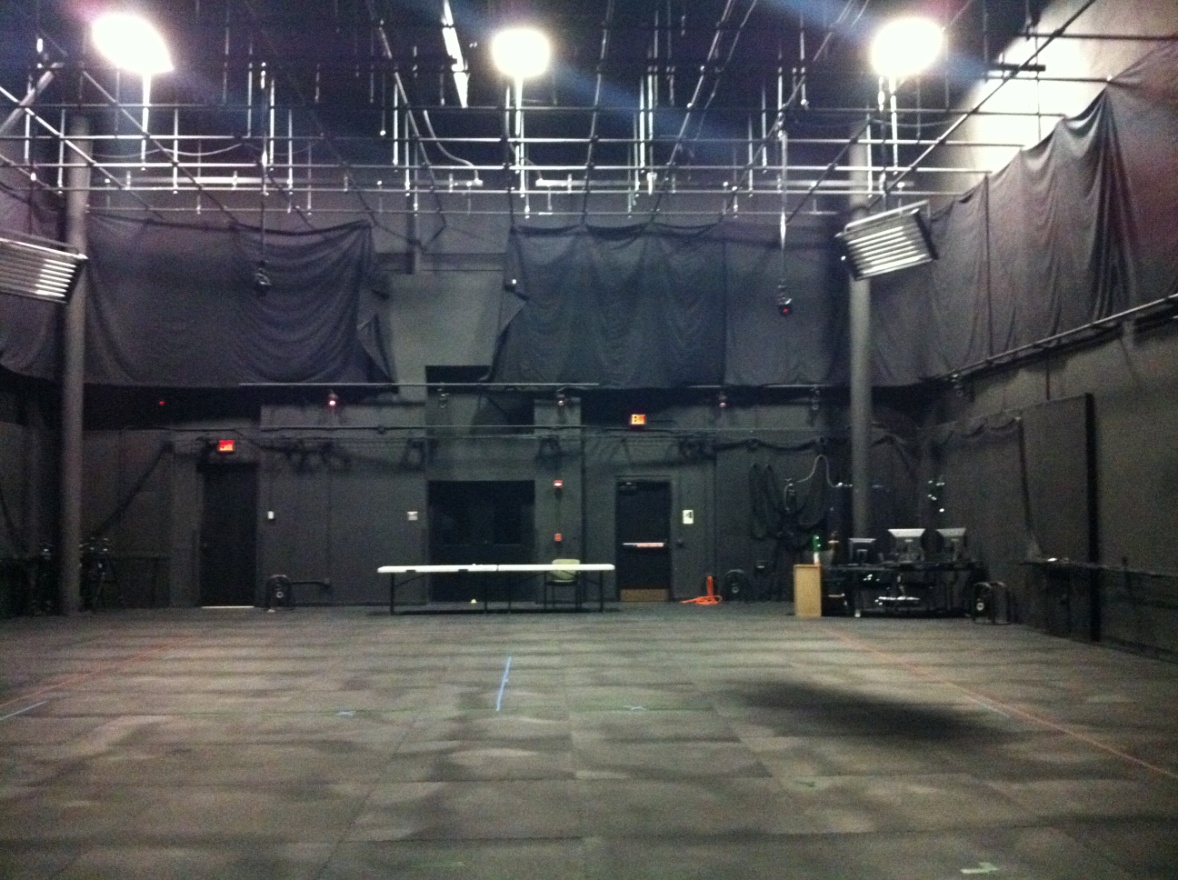 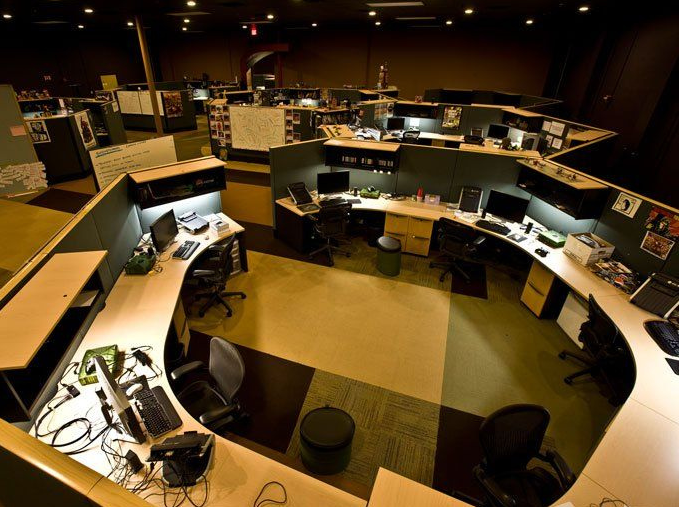 Community Service Project
Volontiranje predstavlja važan dio 
    u CV-u svakog studenta
 Volontiranje u UCF arboretumu
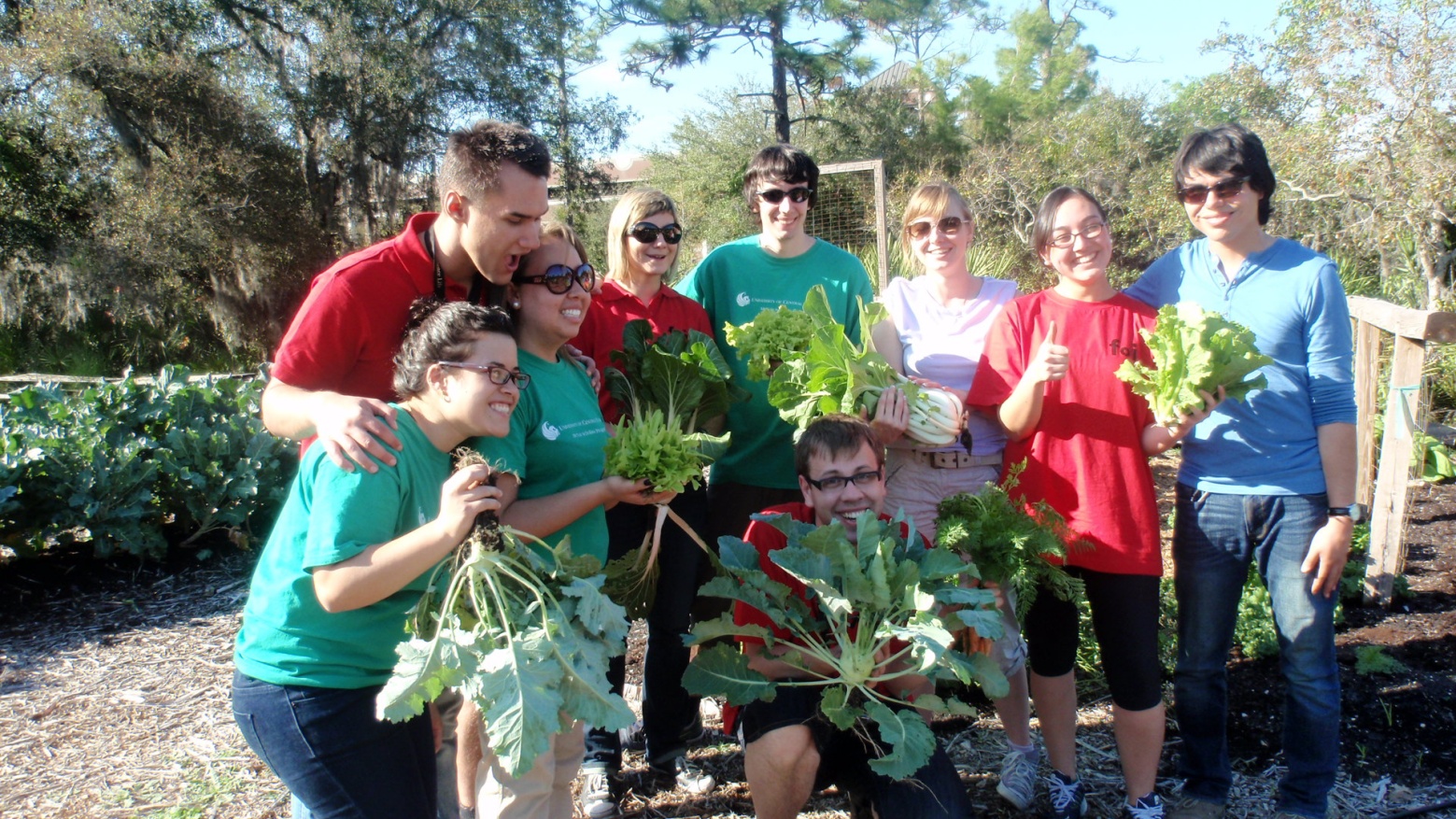 Burnett Honors Academy
poseban college za visokomotivirane 
    i nadarene studente
 University Honors i Honors in the Major

 posebni uvjeti rada 
kvalitetno financiranje studenata
 istraživački centri
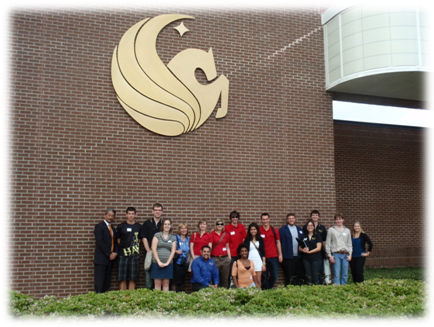 Suradnja Veleposlanstva i Sveučilišta
Veleposlanstvo SAD-a u Zagrebu
 Ambasadorica Harriet Elam-Thomas
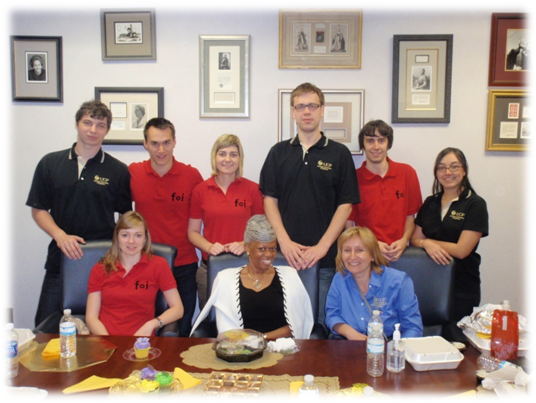 Mediji
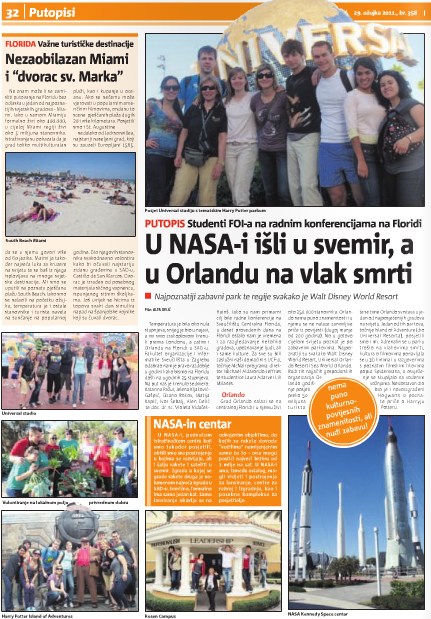 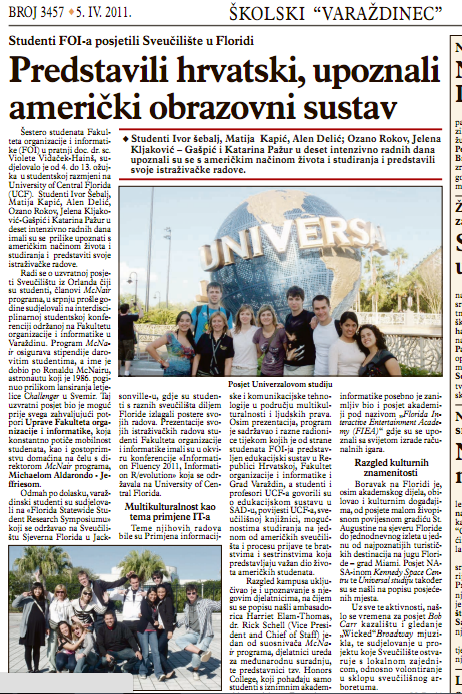 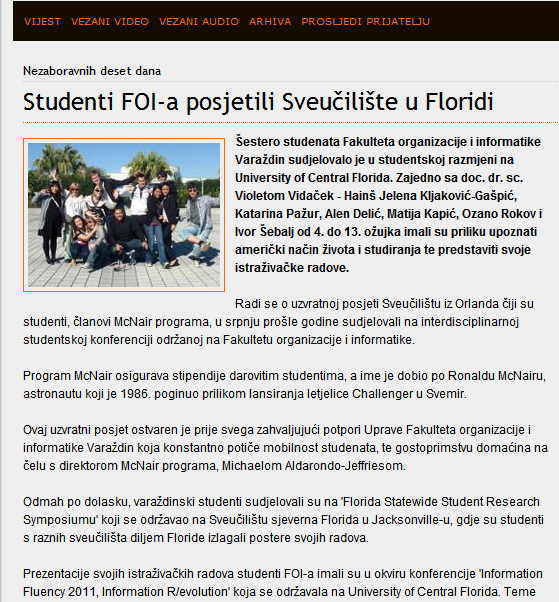 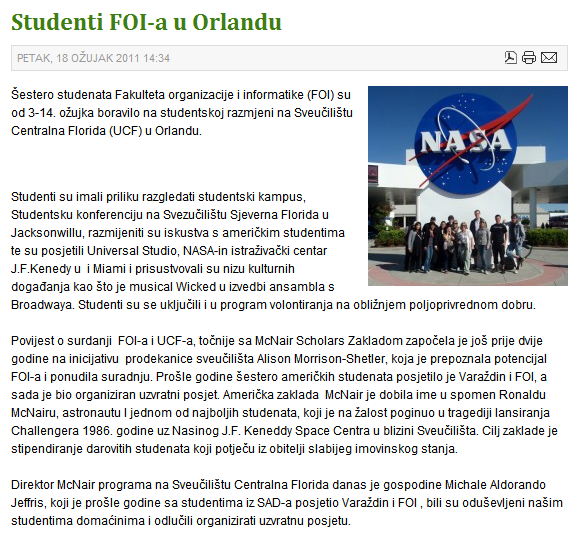 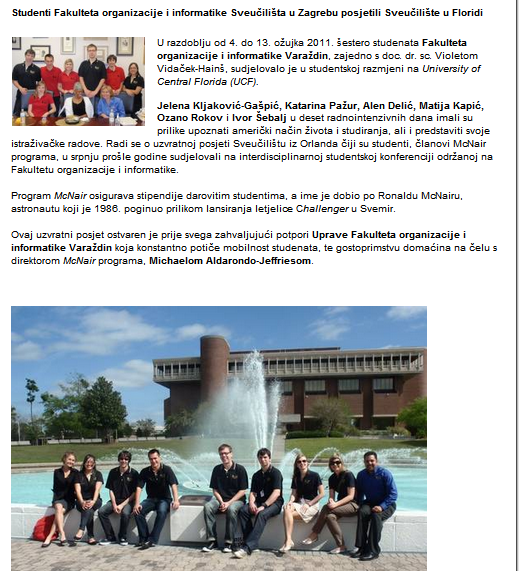 Planovi za nastavak suradnje s UCF-om
CECIIS 2011.
 prezentacije studenata putem Skype-a

 dolazak američkih studenata na FOI
 istraživanja/projekti
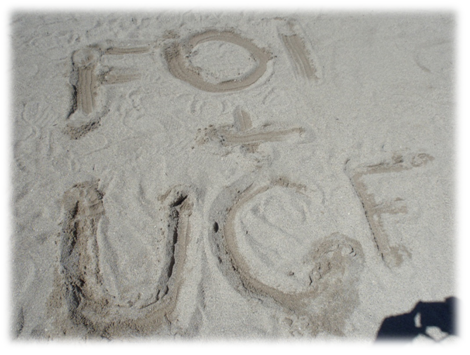